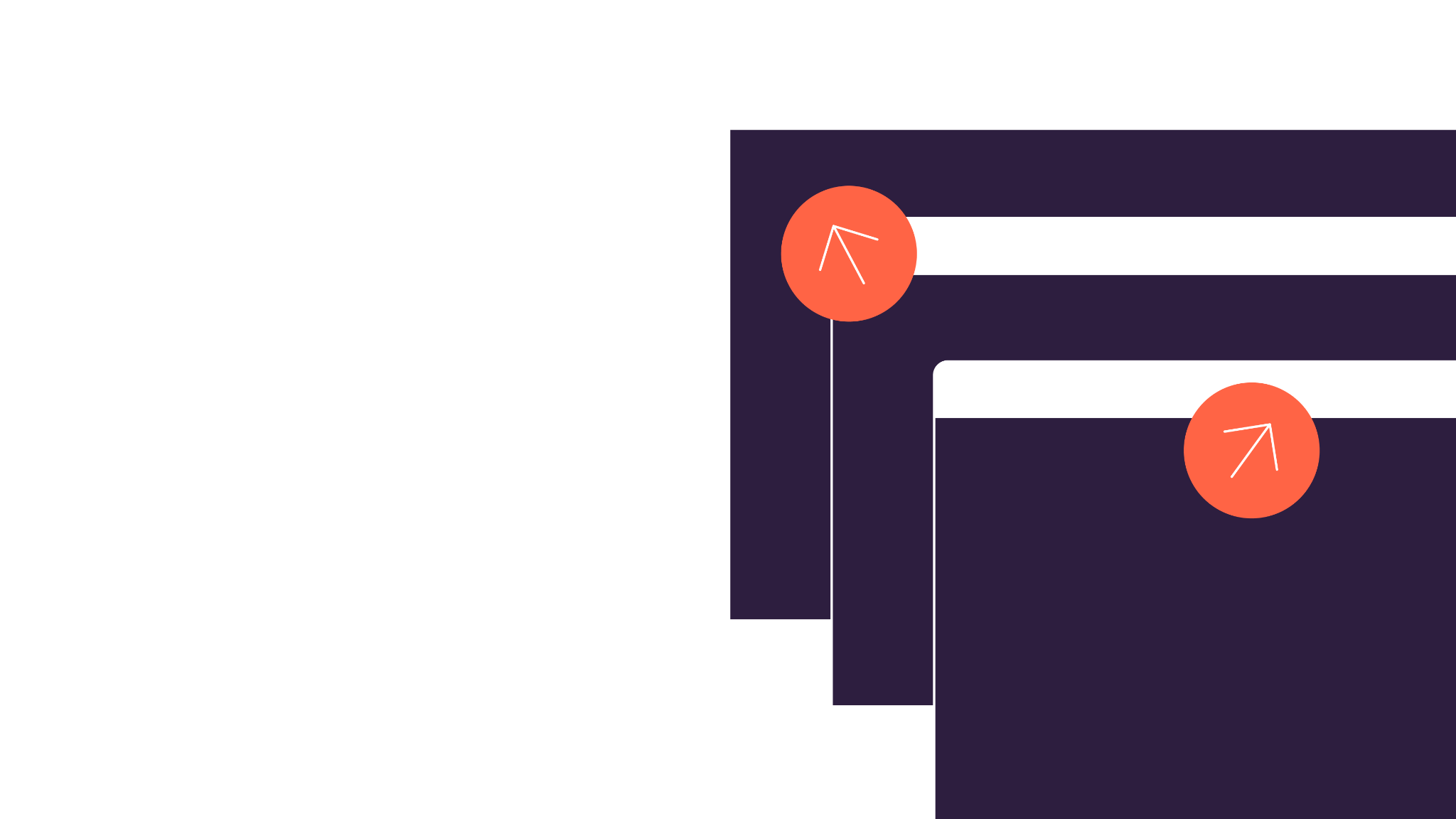 CTO Board Slides
How to use this deck
Hey there, thanks for downloading my deck! 
Reporting on engineering performance to the board can be daunting, so I wanted to share how I translate metrics into business outcomes. 
I’ve tried to create some standard slide templates you can use, while also providing example data that works well for both executive and board reporting. 
So feel free to pick and choose, make sure you’re covering what you are working on, and try to show trends and goals for the next quarter.
Good luck!
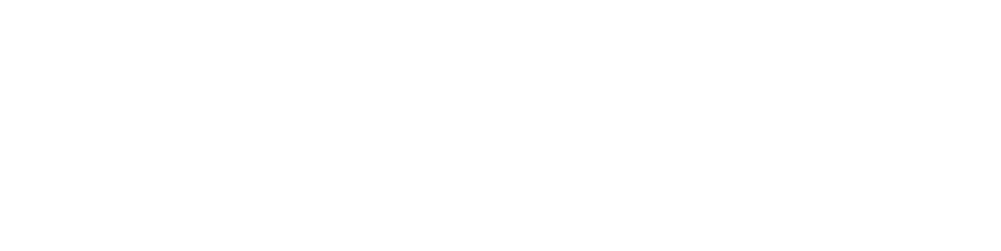 Q2 UPDATE
Key Investments
Q2 Projects
Q3 Focus Areas
‹#›
Q2 UPDATE
Executive Summary
R&D is making strong progress toward our strategic goals, particularly in cloud migration, product innovation, and cybersecurity, while staying focused on managing risks related to AI and regulatory changes.
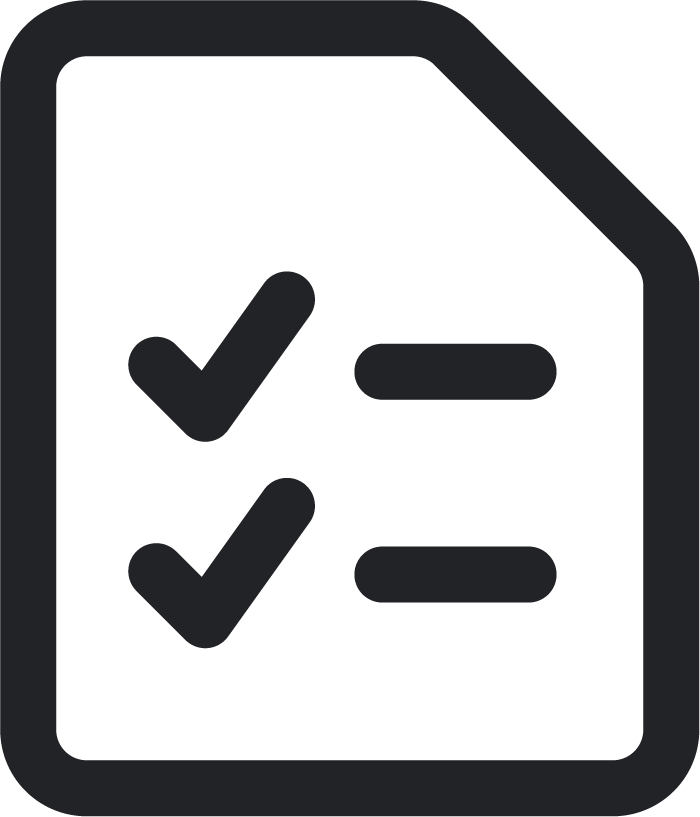 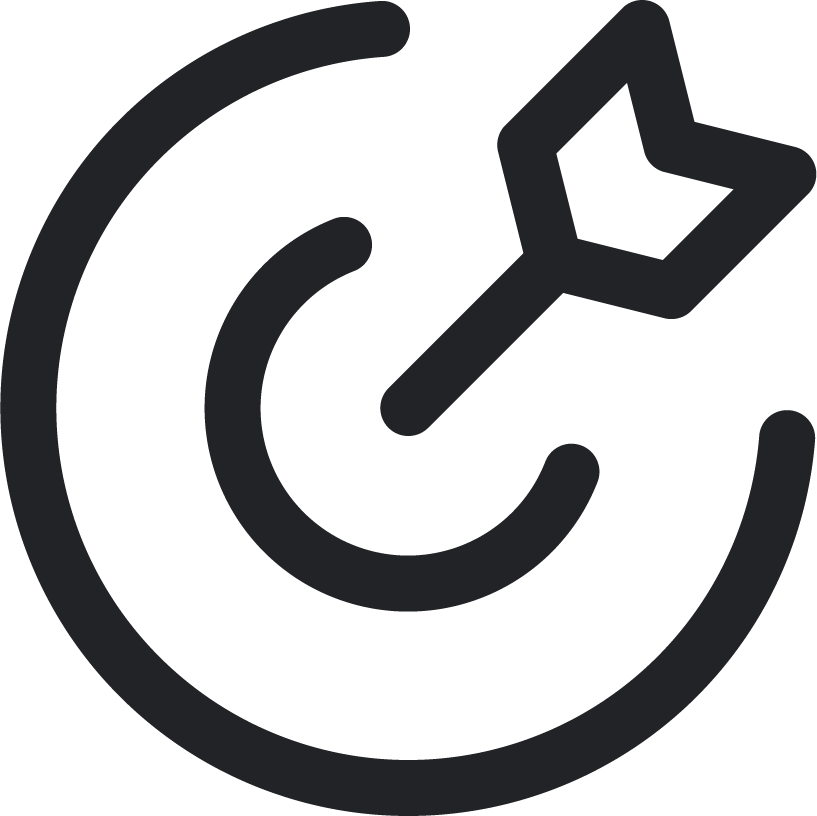 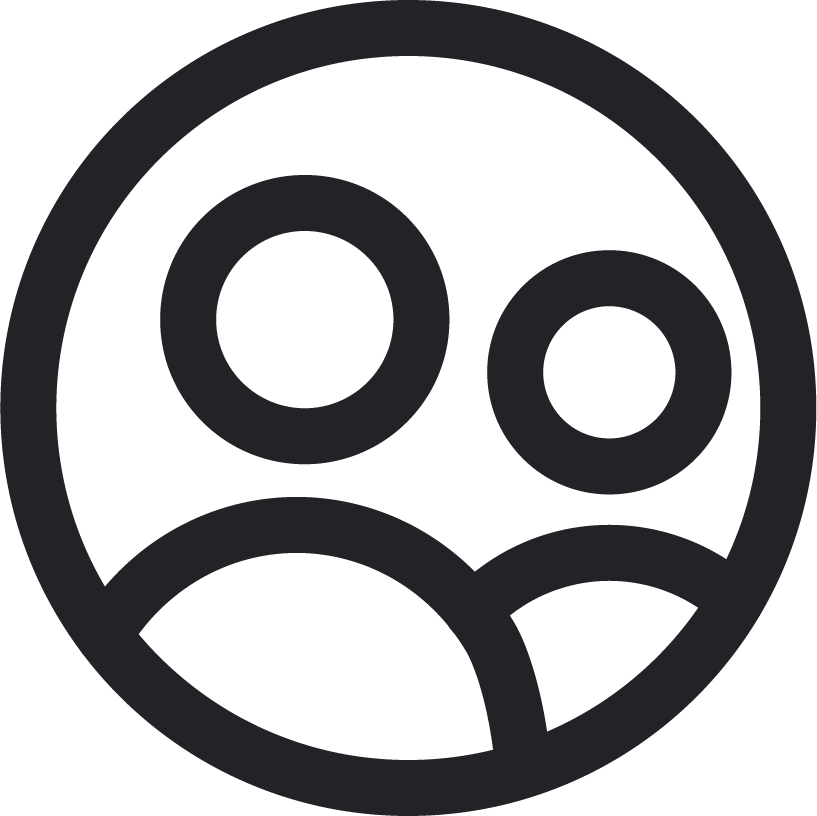 Strategic Priorities in Q3
Continue progress on the cloud migration, with the goal of 100% transition by the end of Q4.
Finalize and scale the AI product features across our core platforms.
Enhance our data analytics capabilities to support better decision-making across the business.
Team Updates & Open Roles
Headcount flat at 124, with Q3 target of 130
5 open roles, w/ a Sr. group manager search under way
Key Initiatives & Progress
In Q2 we launched new AI-powered features that have received positive feedback from customers, with early adopters reporting a 15% increase in efficiency and a 9% improvement in customer satisfaction scores.
Additionally we’ve made significant improvements to our developer experience, streamlining workflows and reducing friction, leading to a 20% increase in team productivity and a 24% reduction in development time for key features.
‹#›
FEATURED METRICS
Q2 UPDATE
Engineering Health
Cycle Time
2d 10h ↓         
Introduced automations to yield 20% reduction QoQ
Planning Accuracy
71% ↑         
Rolled out org. wide goal initiative focused on sprint planning
Project Delivery: Successfully launched 3 major features on time, with 95% of projects meeting deadlines and quality standards.
Team Performance: Engineering team productivity has increased by 20% due to recent process improvements and targeted training initiatives.
Technical Debt: Reduced technical debt by 15% through focused refactoring efforts, ensuring long-term system scalability and maintainability.
Change Failure
.4% ↓         
Continuing elite quality trend from new testing suite
Automation
16k hours saved
The impact of operationalizing new AI workflow automations
‹#›
[Speaker Notes: Benchmarks for these metrics are based on the 2025 Software Engineering Benchmarks Report: https://linearb.io/resources/software-engineering-benchmarks-report]
Q2 UPDATE
Investment Profile
Strategy Overview
Over the past quarter we’ve made shifted project focus areas in order align more closely to our aligned investment benchmarks.
New Value: 7% QoQ jump in Q2 as we continue to adjust headcount to platform scale projects.
Feature Enhancements: 12% decrease QoQ with a heavier investment planned via Q3 focus areas 
Developer Experience: 4% QoQ growth due to investment in new tooling integrations across teams
Keeping the Lights On: Continues to rise as anticipated due to quality issues in data services and cloud migration.
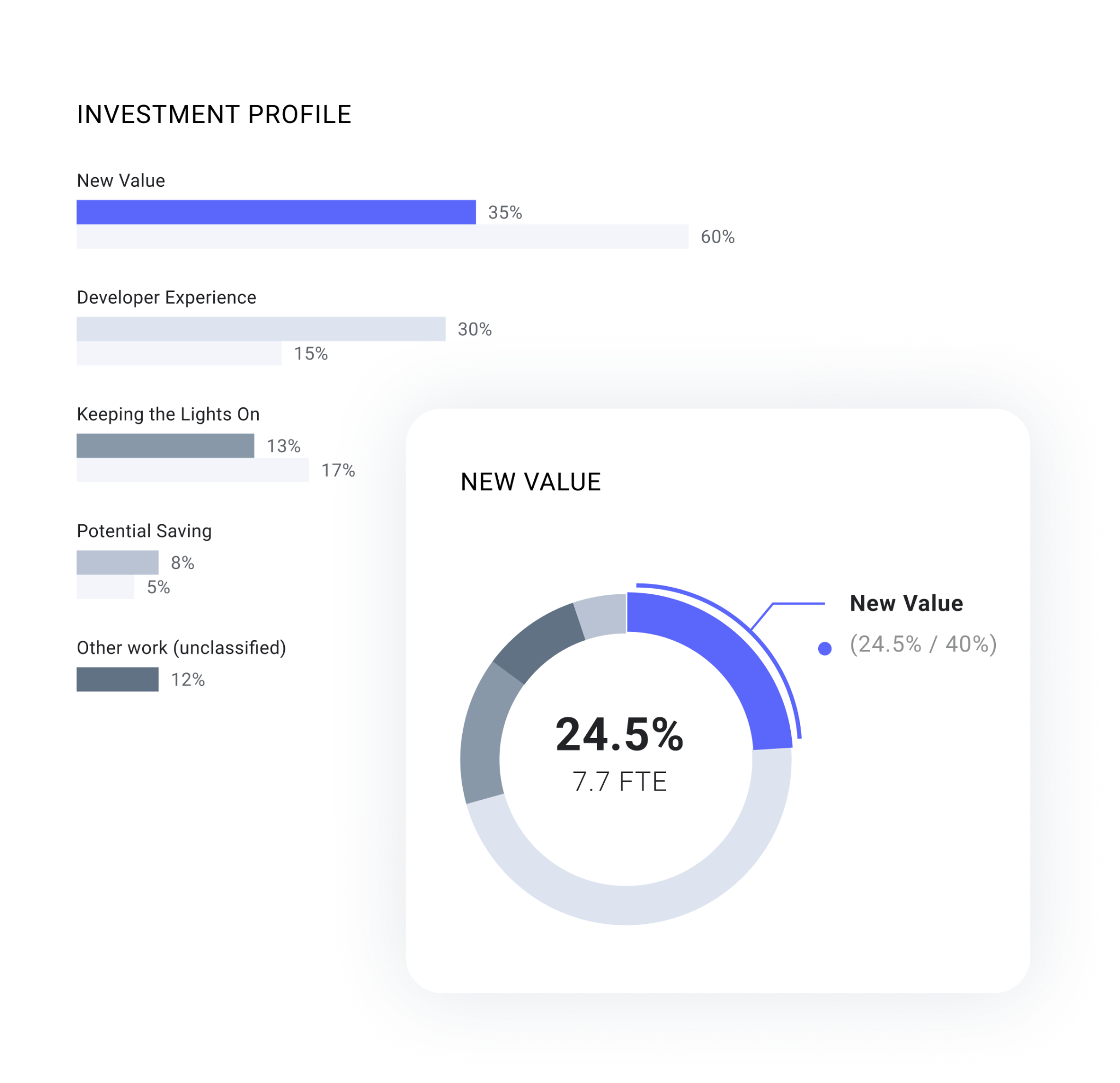 ‹#›
Org. Initiatives
GenAI Adoption
Code Quality
Experience & Productivity
Q2 ENGINEERING INITIATIVES
GenAI Adoption
In Q2 we continued to roll out GenAI coding tools in the IDE and AI-based code reviews, with substantial upside. We are experimenting with Coding Agents, documentation and quality use cases, expecting to operationalize in Q4.
‹#›
[Speaker Notes: Active investment in the machine itself to makes sure it’s ready for the challenges and requirements of the business itself. Maybe speak about hiring.]
INITIATIVE SUMMARY
GenAI Under the Hood
Over the past quarter, we’ve explored and implemented AI-driven capabilities in areas such as code generation, code review support automation, and predictive analytics.
GenAI Code Review
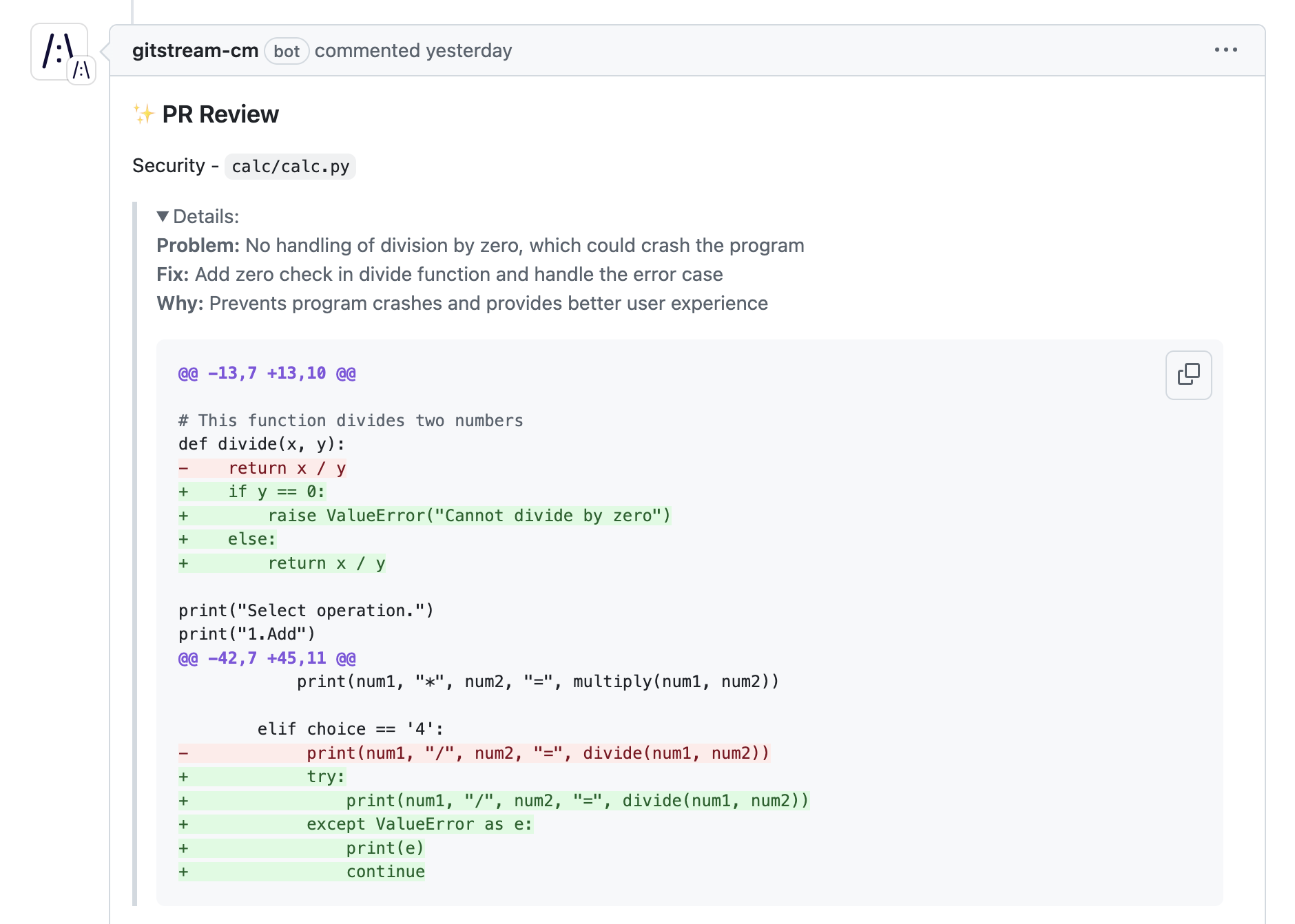 ‹#›
[Speaker Notes: Active investment in the machine itself to makes sure it’s ready for the challenges and requirements of the business itself. Maybe speak about hiring.]
Q2 ENGINEERING INITIATIVES
Developer Productivity & Experience
In Q2, we focused on enhancing developer experience and productivity by rolling out new automation tools within our git and chat tools that are showing promising improvements in time to market and hours saved.
‹#›
[Speaker Notes: Active investment in the machine itself to makes sure it’s ready for the challenges and requirements of the business itself. Maybe speak about hiring.]
INITIATIVE SUMMARY
DevEx Under the Hood
Over the past quarter, we’ve enhance our data analytics capabilities and developer automations to support better decision-making across the business and decrease toil.
Team Productivity View
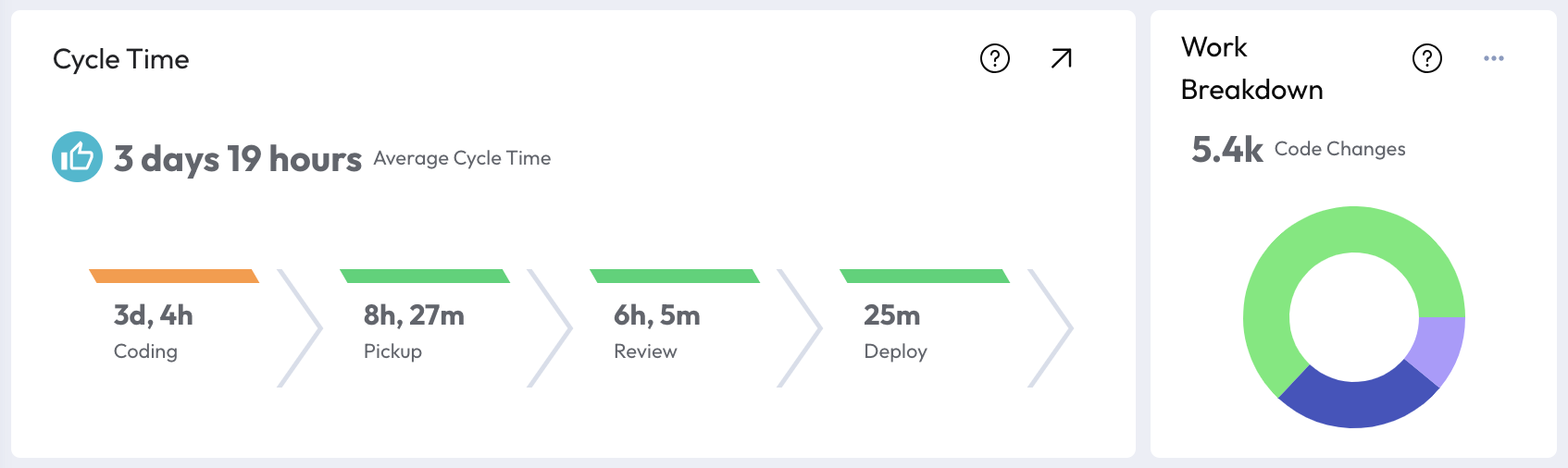 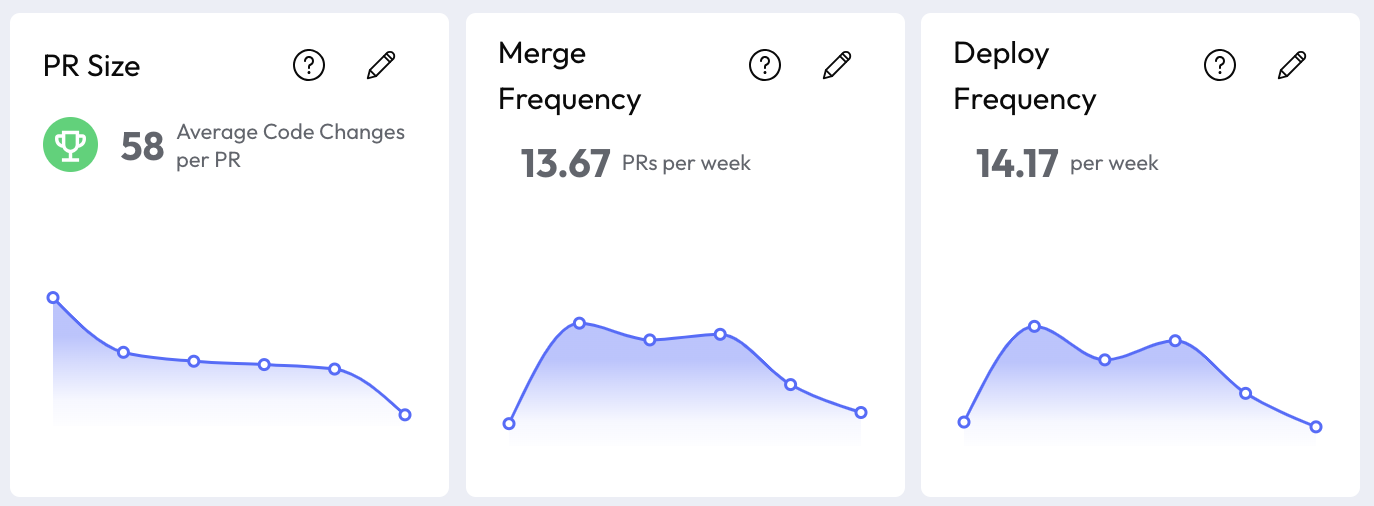 ‹#›
[Speaker Notes: Active investment in the machine itself to makes sure it’s ready for the challenges and requirements of the business itself. Maybe speak about hiring.]
Q2 ENGINEERING INITIATIVES
Quality
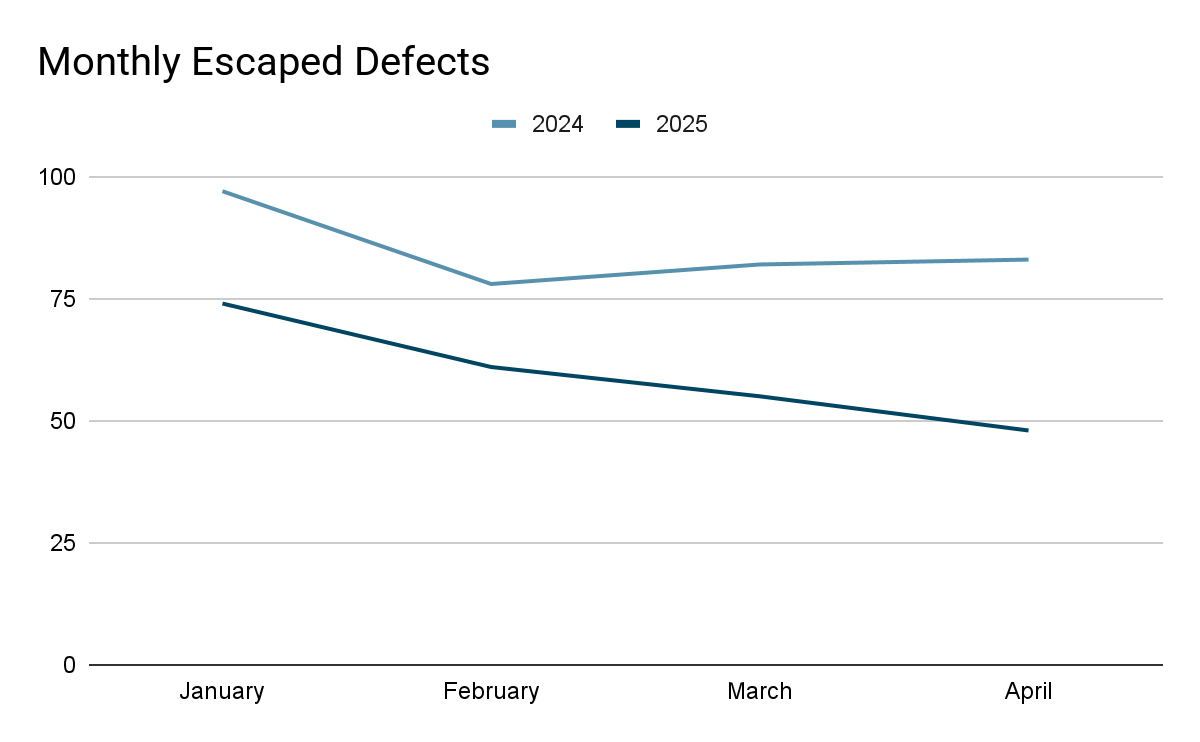 Q2 Investments
Increase code coverage to 80%
Fix flaky tests in 40% of suites
New e2e testing harness
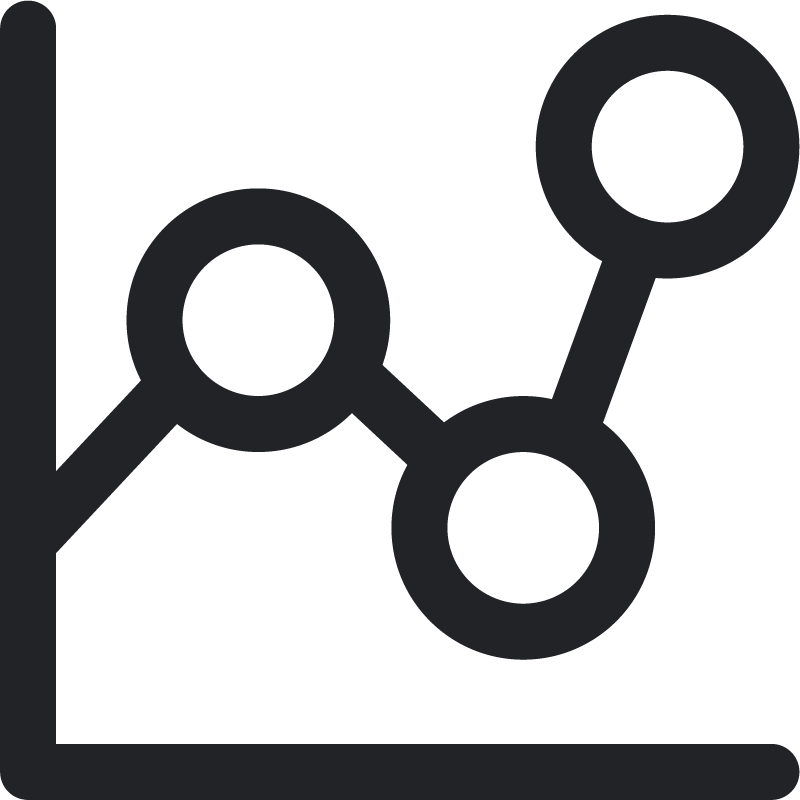 Impact
12% drop in escaped defects QoQ
20% reduction in failed tests
Effort allocation for customer issues down 7% QoQ
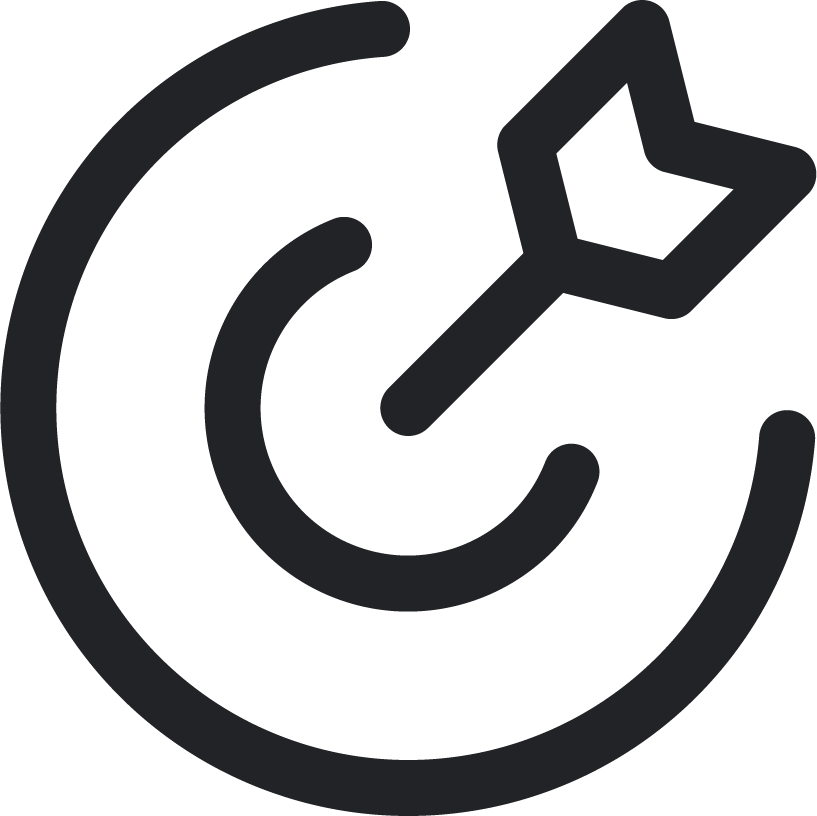 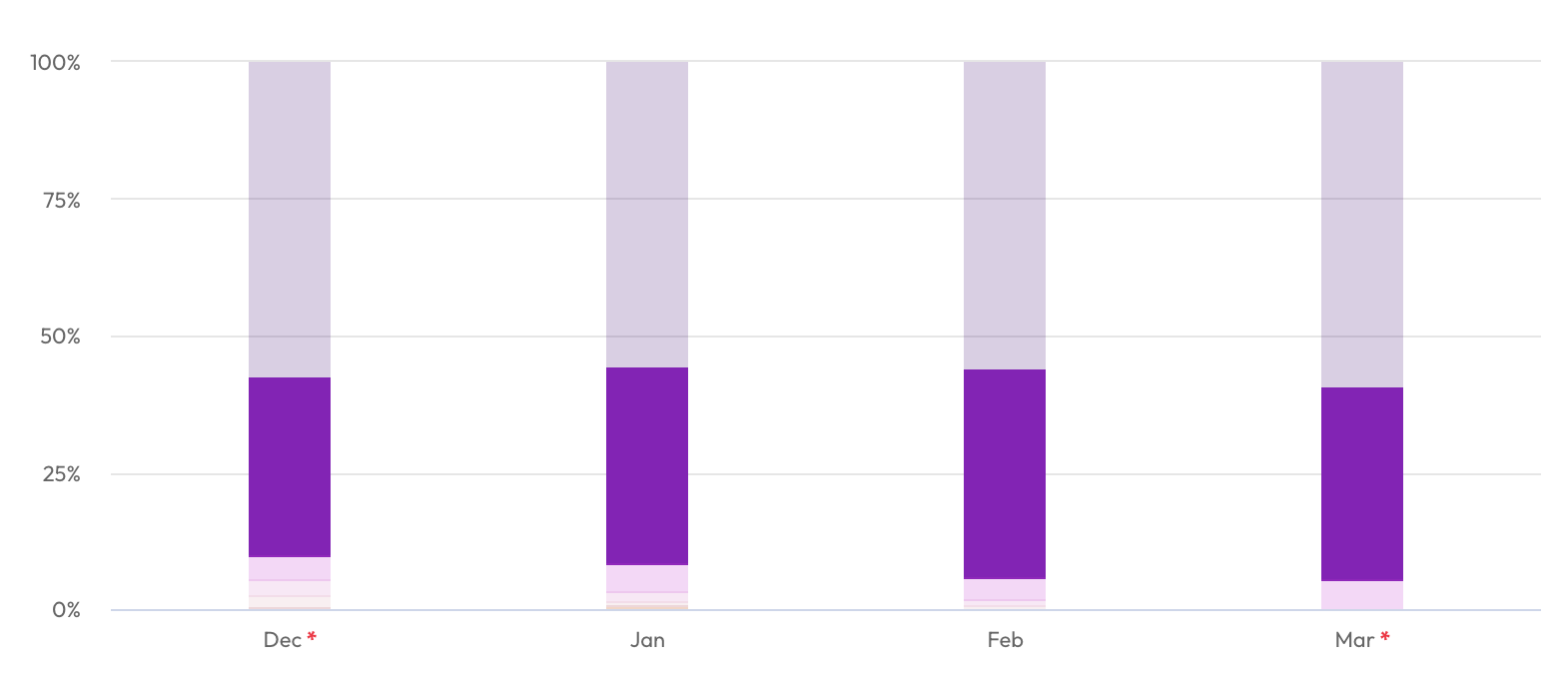 Q3 Focus
Coverage to 85%
Form dedicated QA team
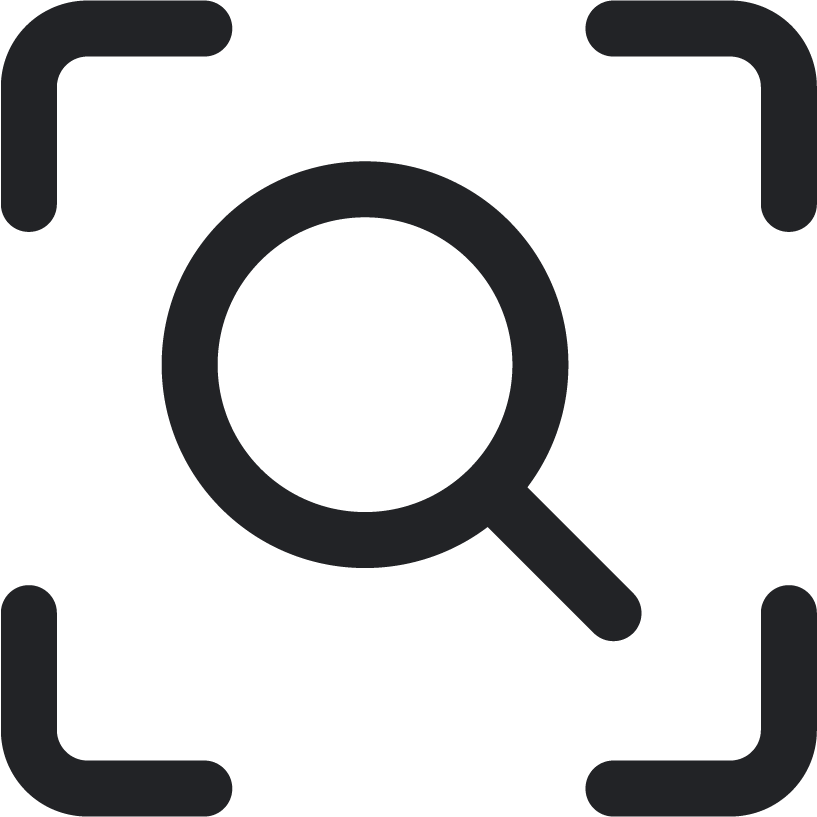 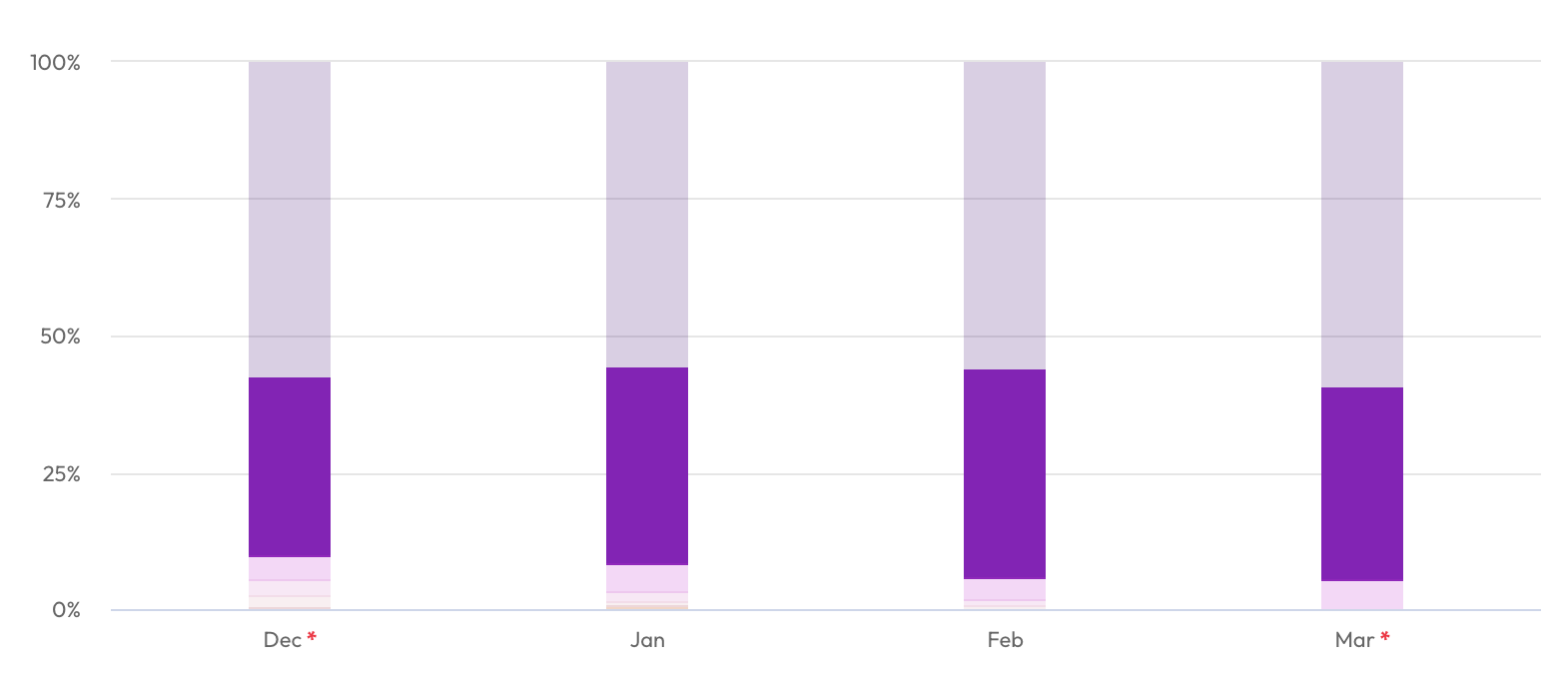 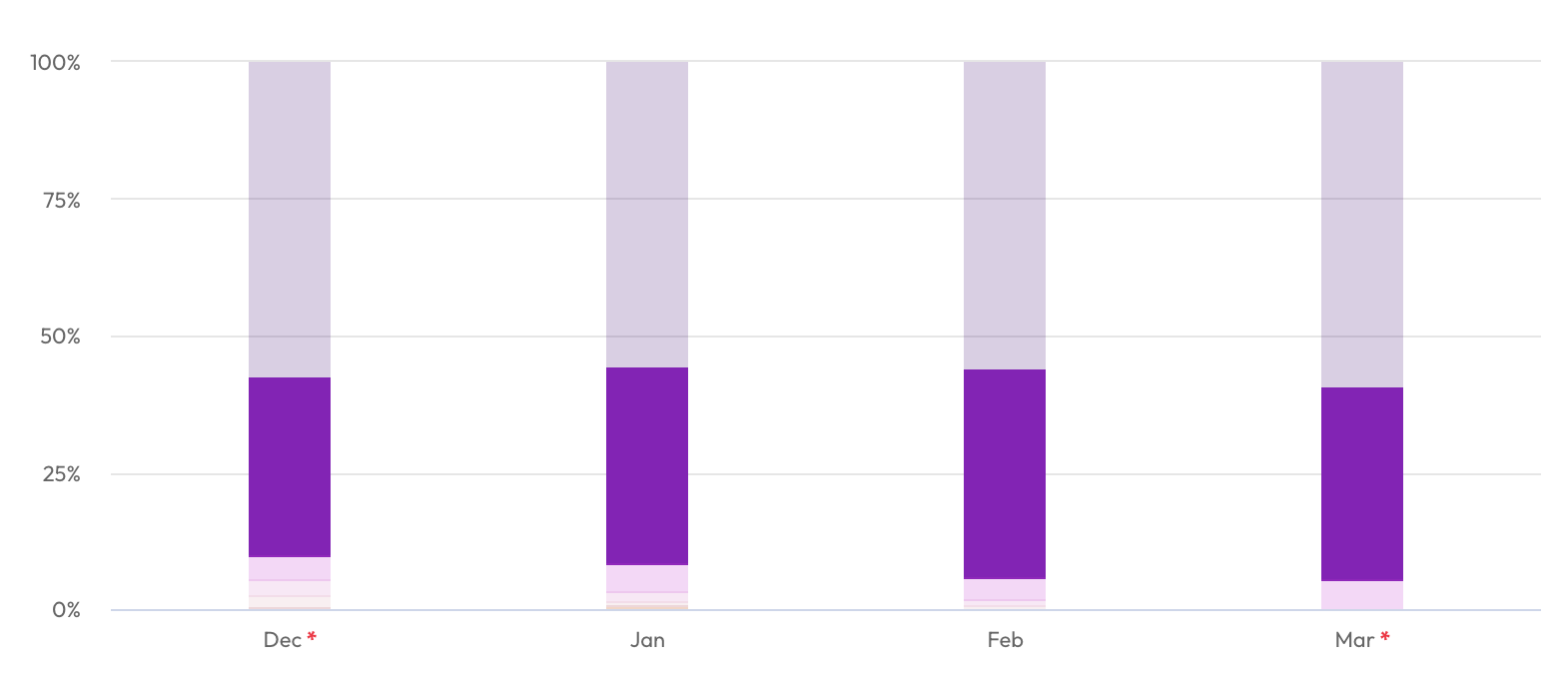 → Resource Allocation: Customer Issues
‹#›